MEDIA TÉCNICA EN SISTEMAS
TÉCNICO EN SISTEMAS
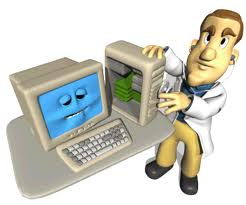 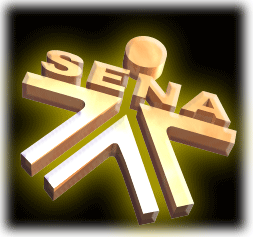 CONVENIO
MEDIA TÉNCIA EN 
SISTEMAS
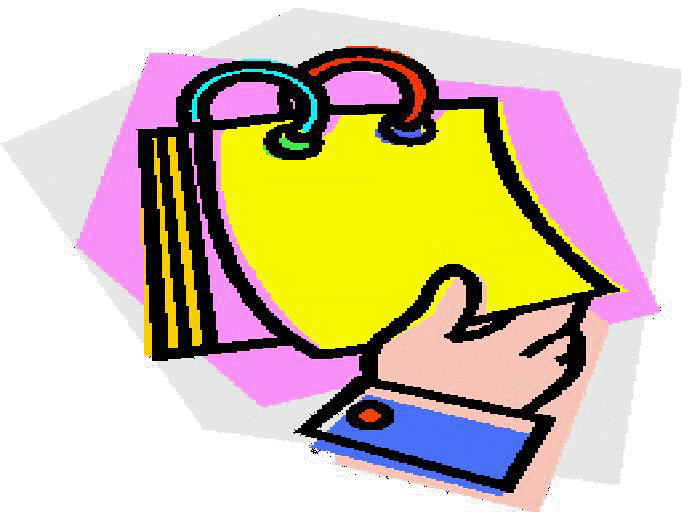 DURACIÓN
2 Años
MEDIA TÉCNICA EN SISTEMAS
5
1
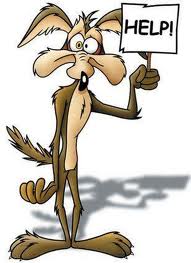 2
4
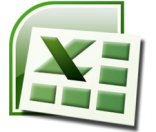 3
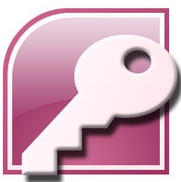 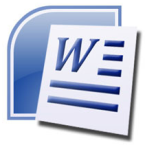 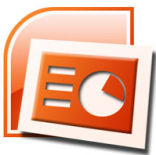 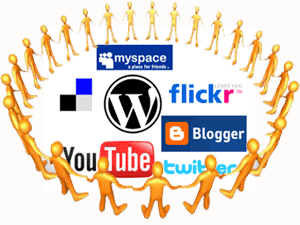 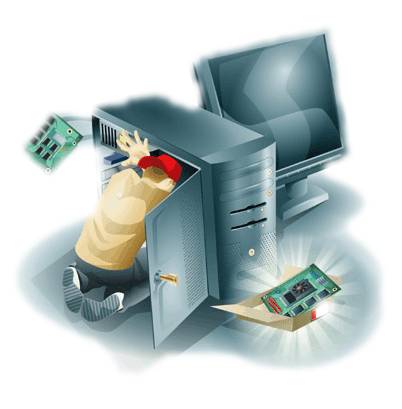 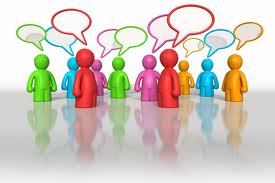 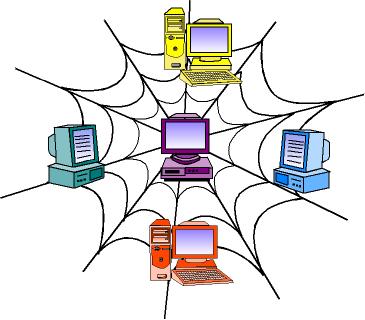 1. OFIMÁTICA Y TICs
Diseño de Diapositivas
Procesador de palabras
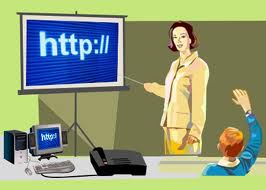 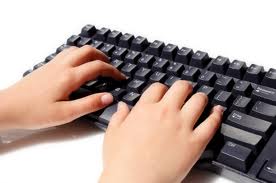 Hoja de Cálculo
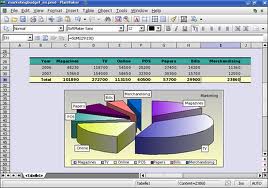 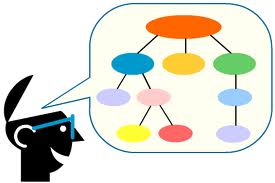 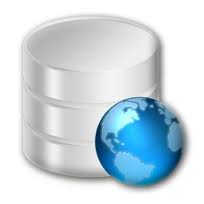 Herramienta para Mapas
Bases de Datos
1. OFIMÁTICA Y TICs
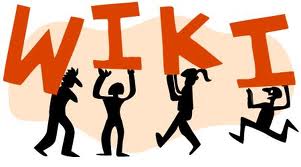 Redes Sociales
Páginas Web
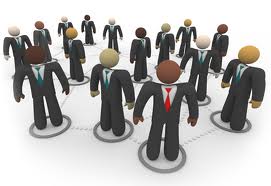 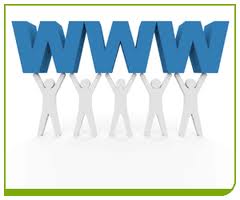 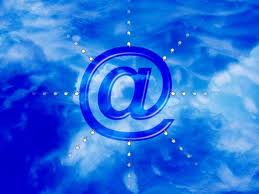 Correo
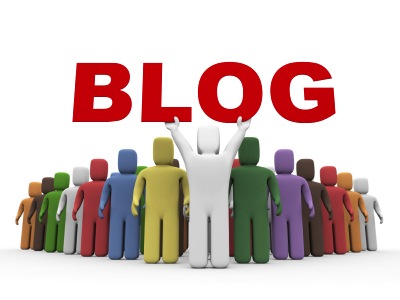 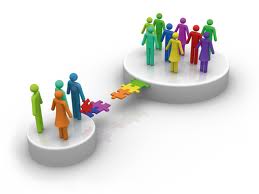 Foros
2. MANTENIMIENTO DE COMPUTADORES
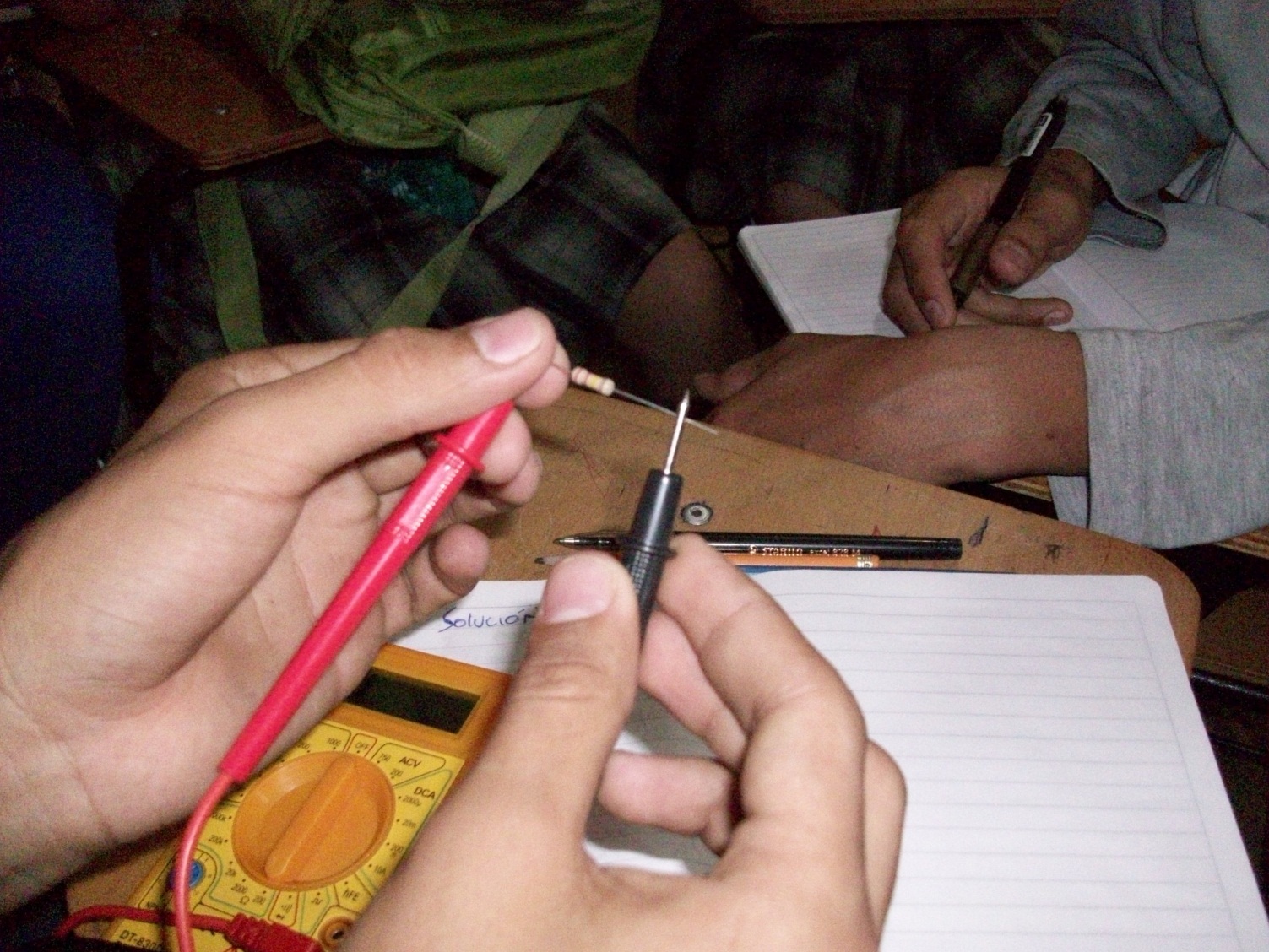 Utilizar la Herramienta
2. MANTENIMIENTO DE COMPUTADORES
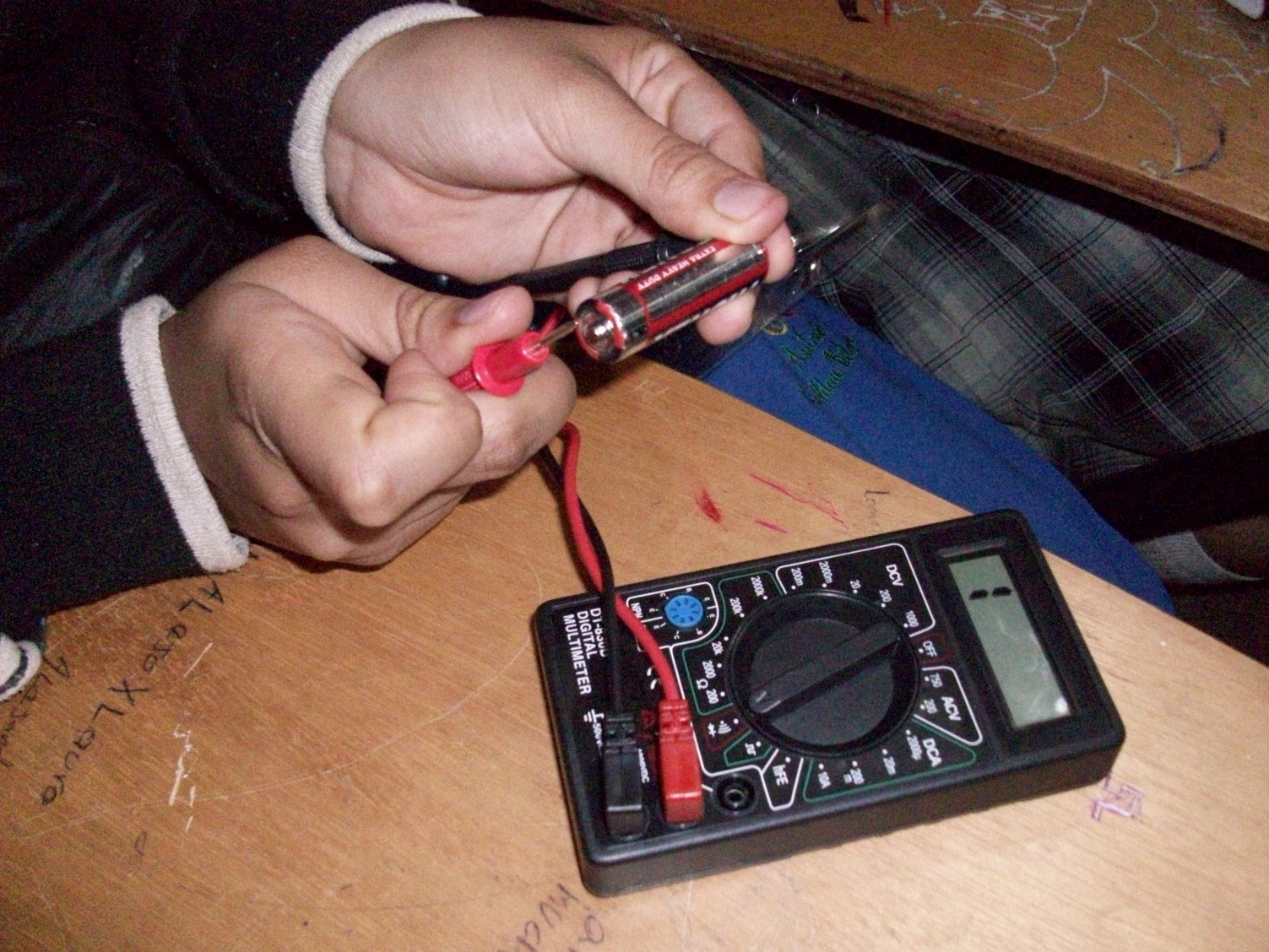 Conocer los componentes y hacer medidas
2. MANTENIMIENTO DE COMPUTADORES
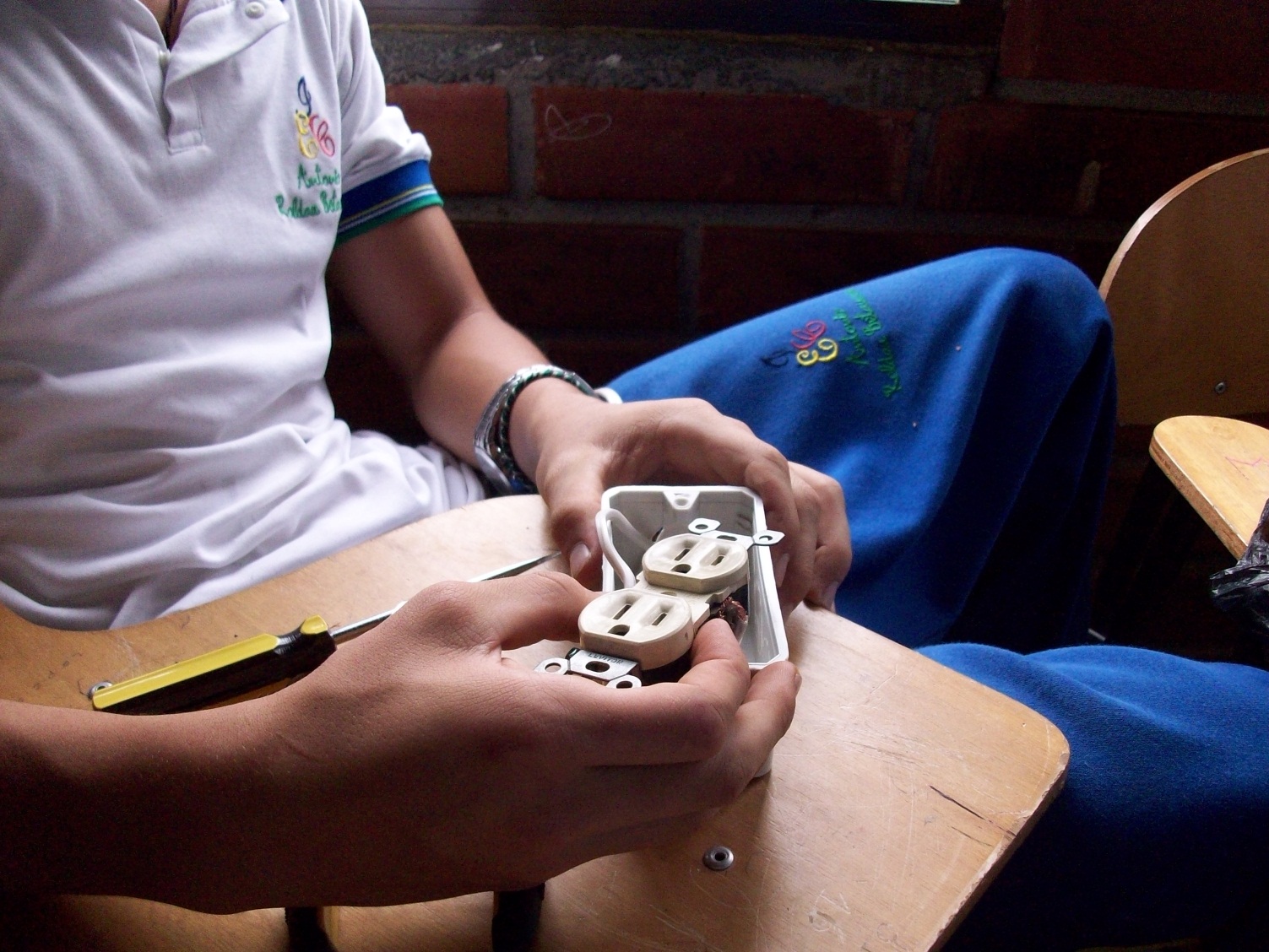 Elaborar material de trabajo
2. MANTENIMIENTO DE COMPUTADORES
Soldar y Desoldar
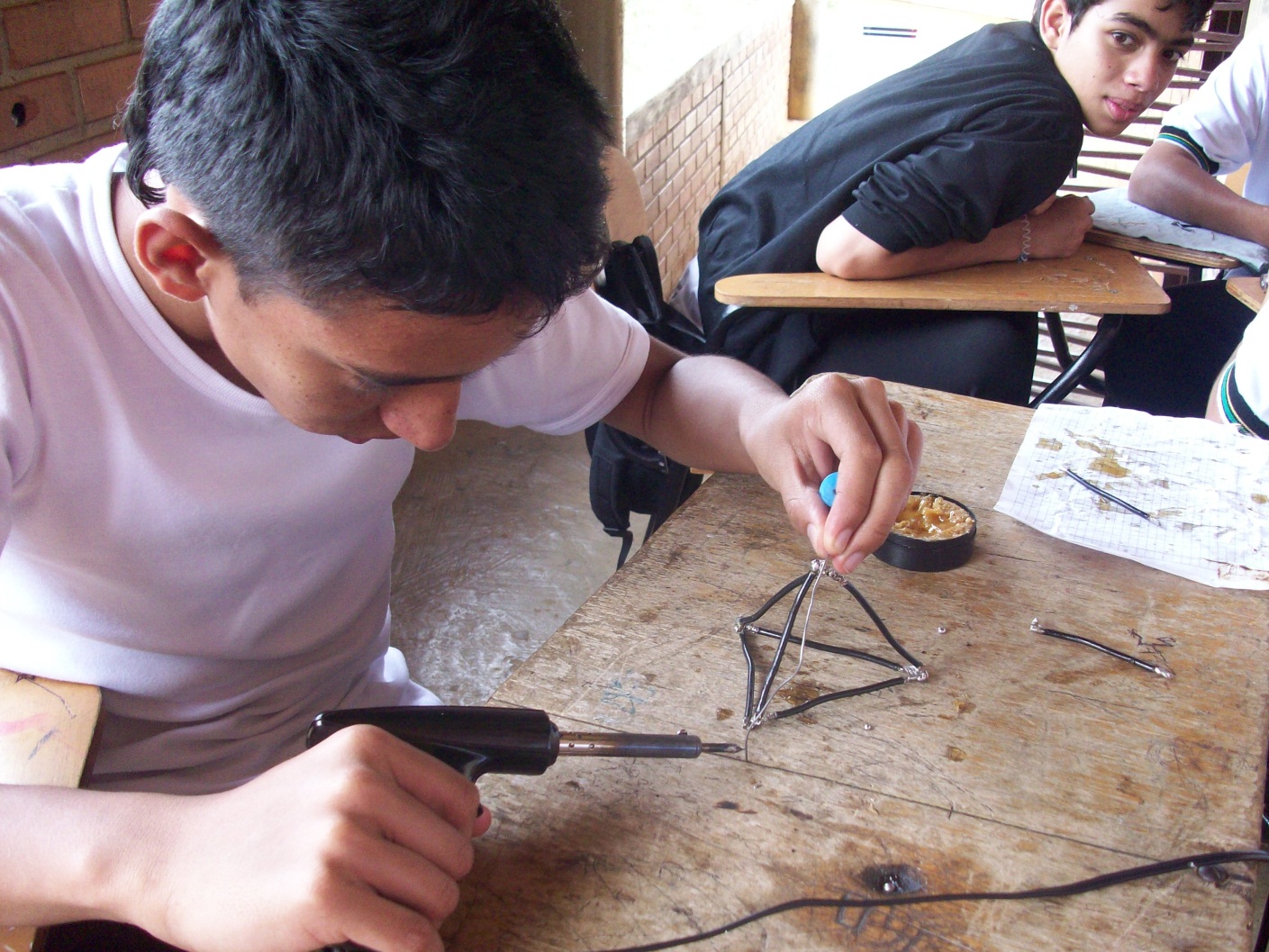 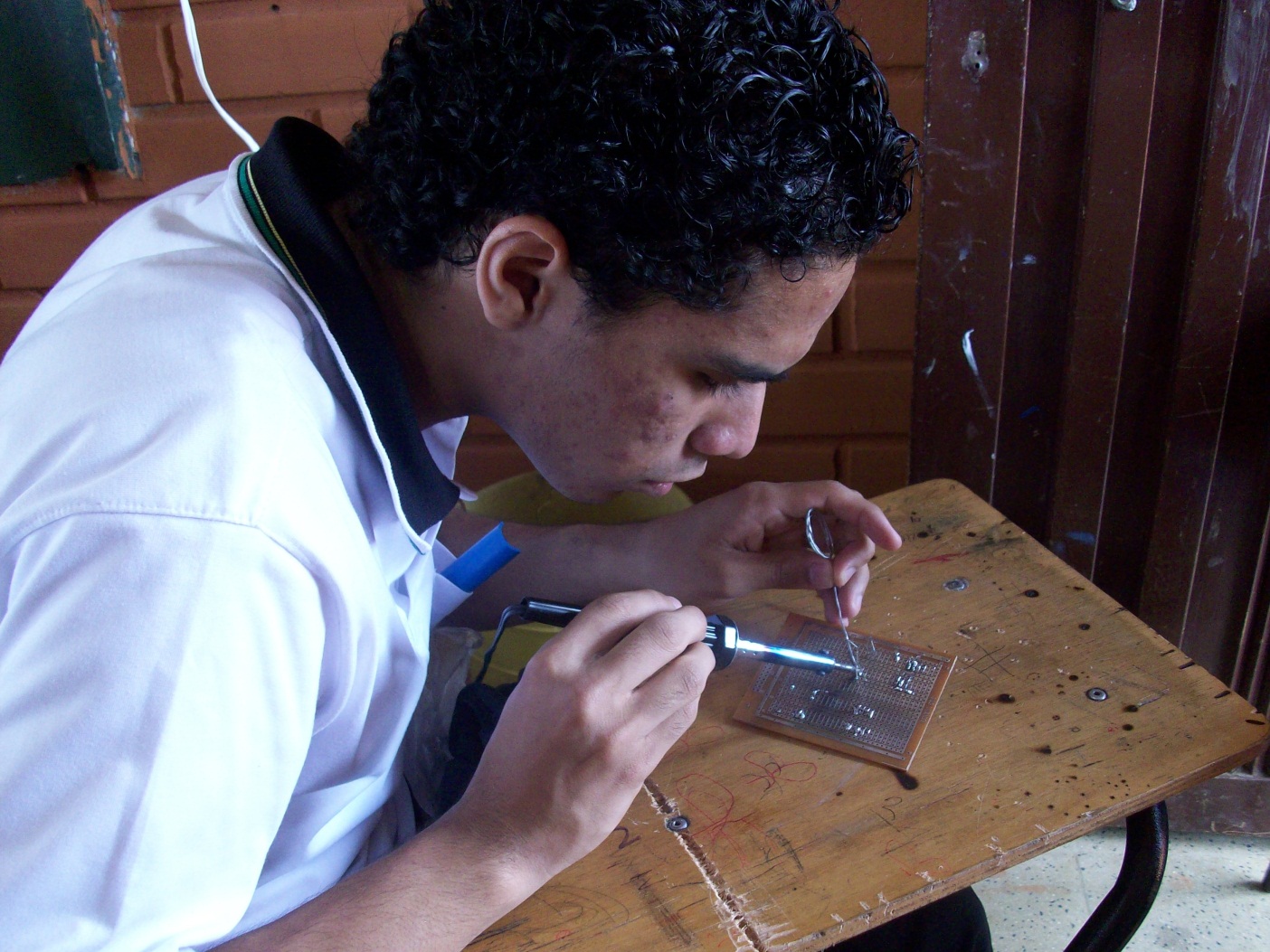 2. MANTENIMIENTO DE COMPUTADORES
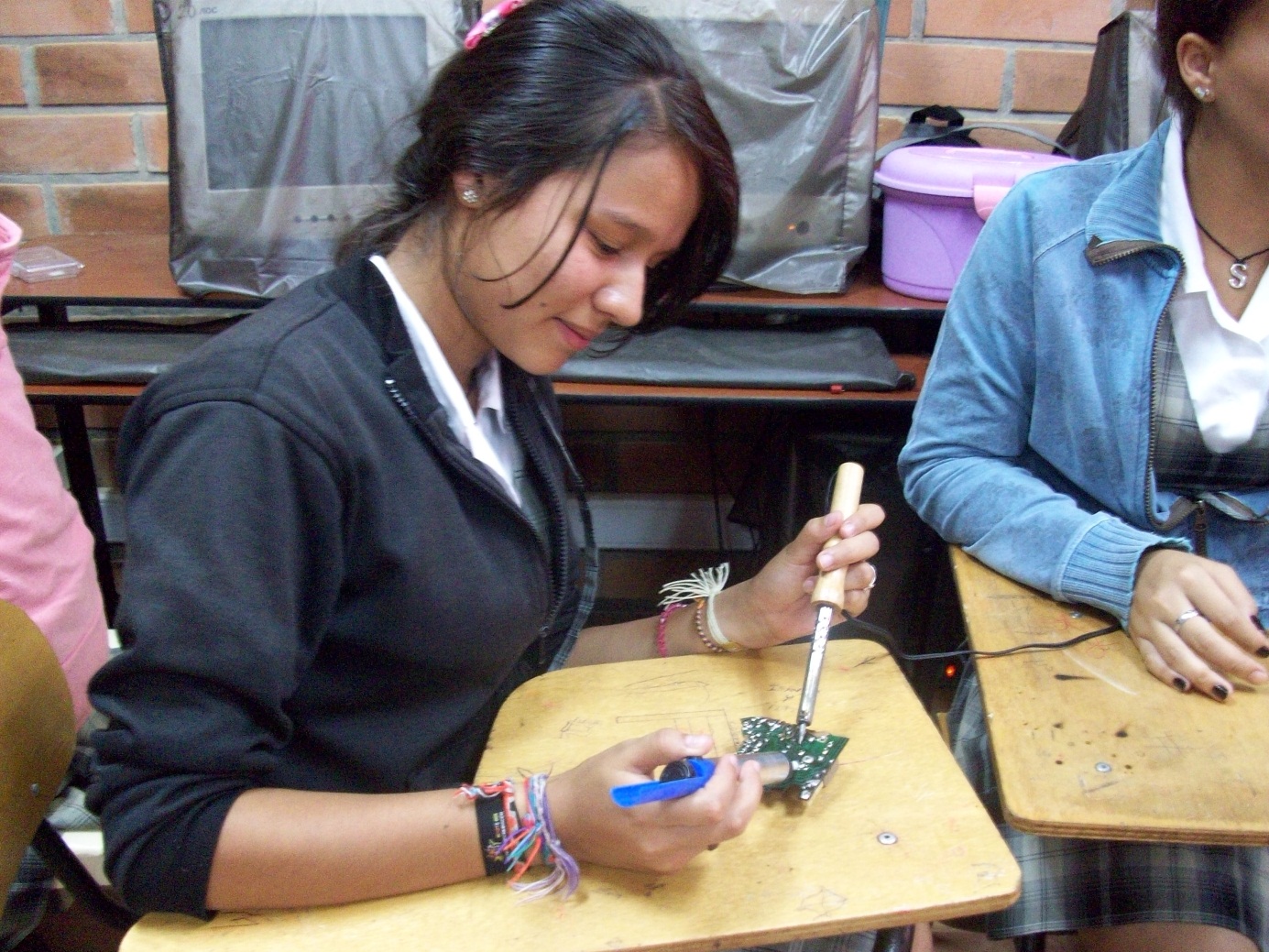 Soldar y Desoldar
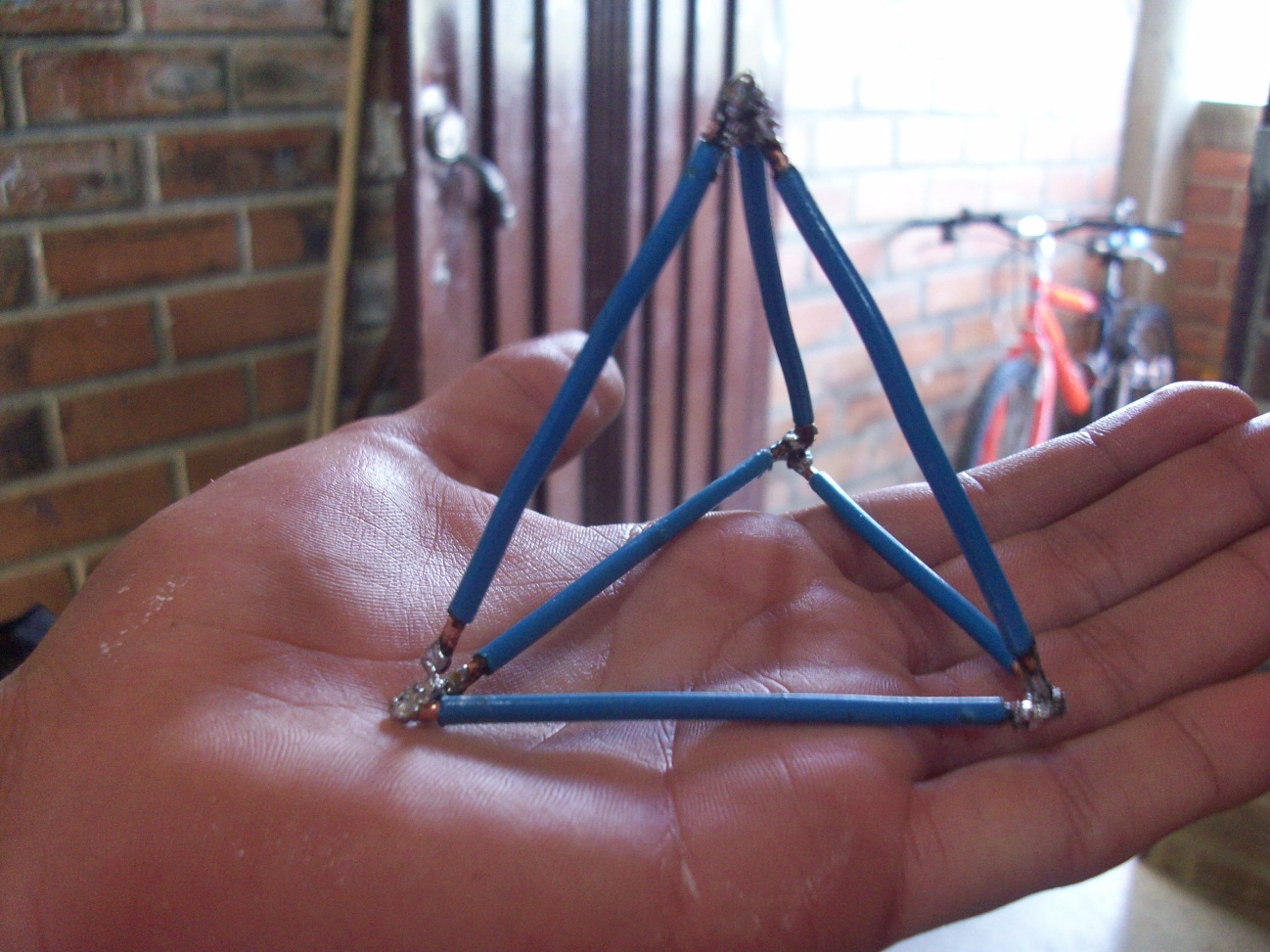 2. MANTENIMIENTO DE COMPUTADORES
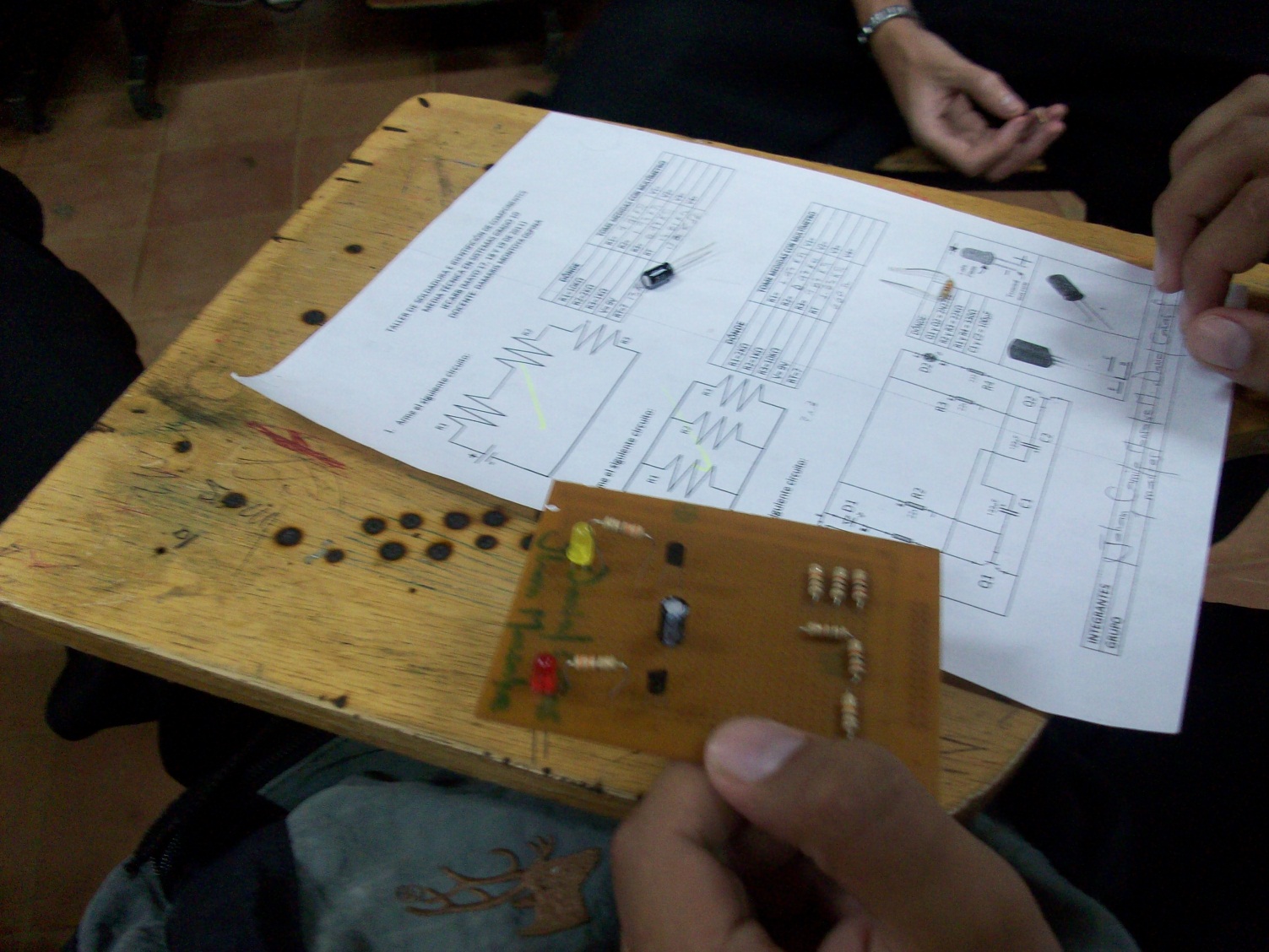 Lectura de planos
2. MANTENIMIENTO DE COMPUTADORES
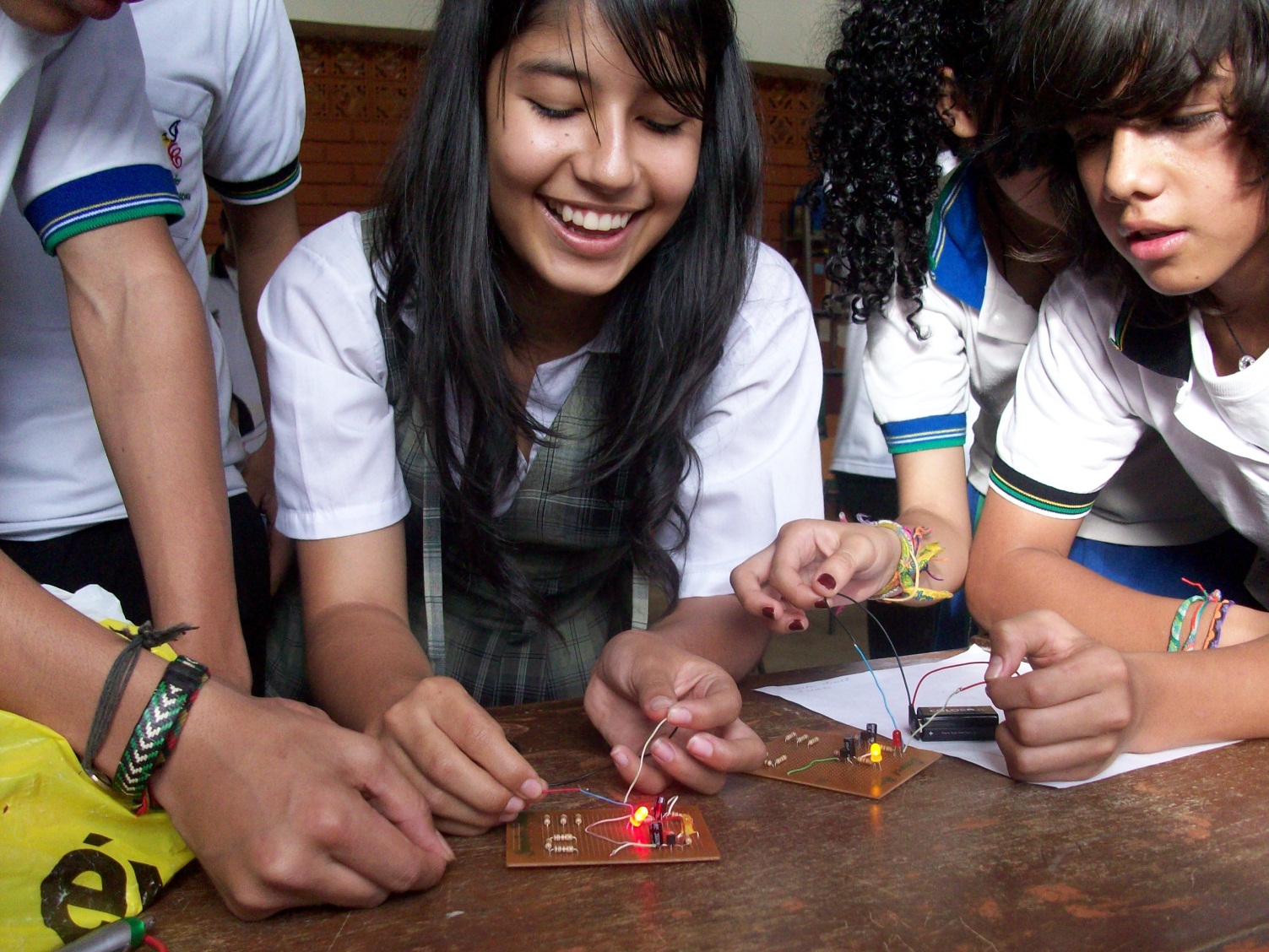 Montaje de circuitos
2. MANTENIMIENTO DE COMPUTADORES
Identificar los componentes del computador
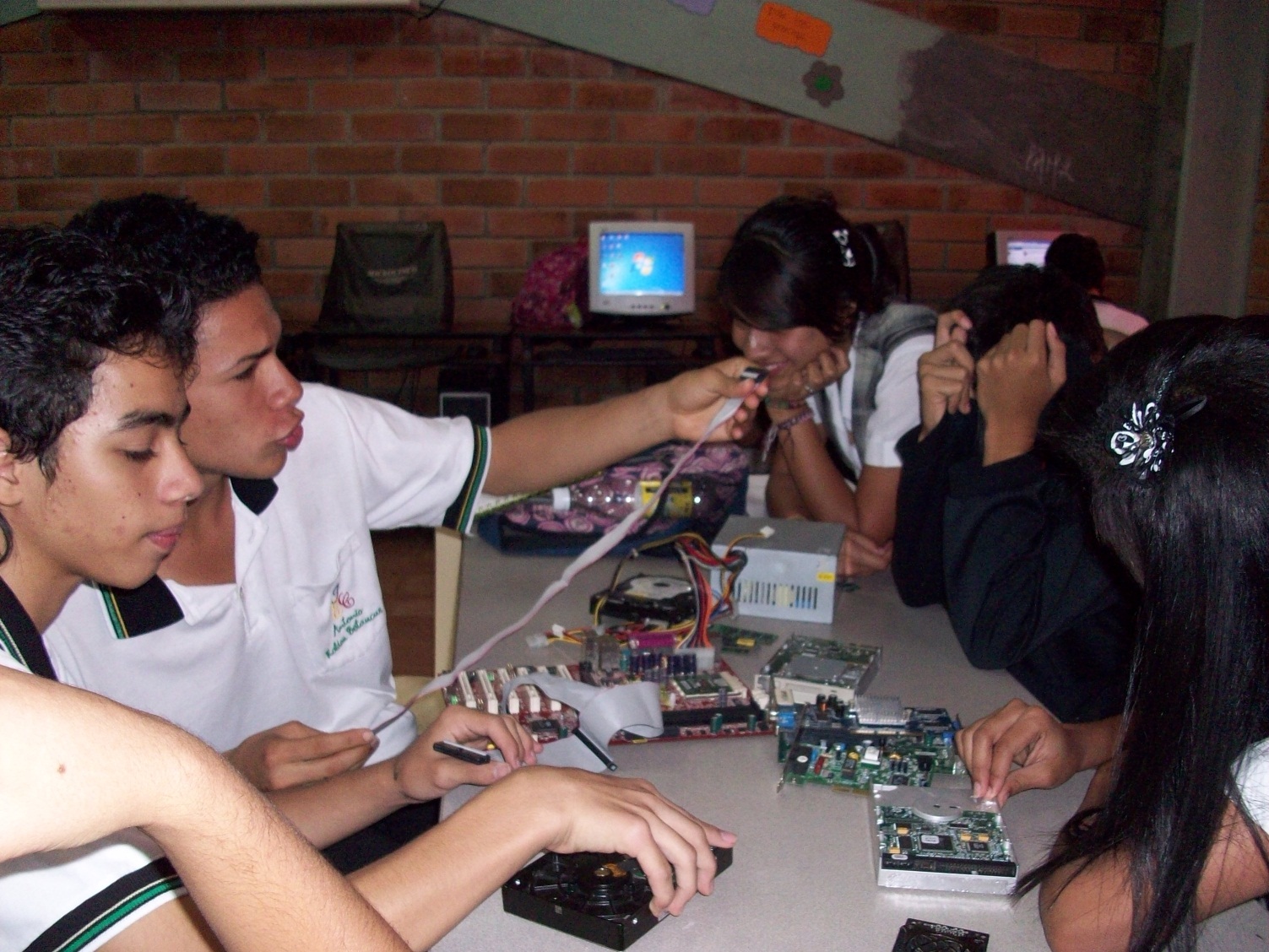 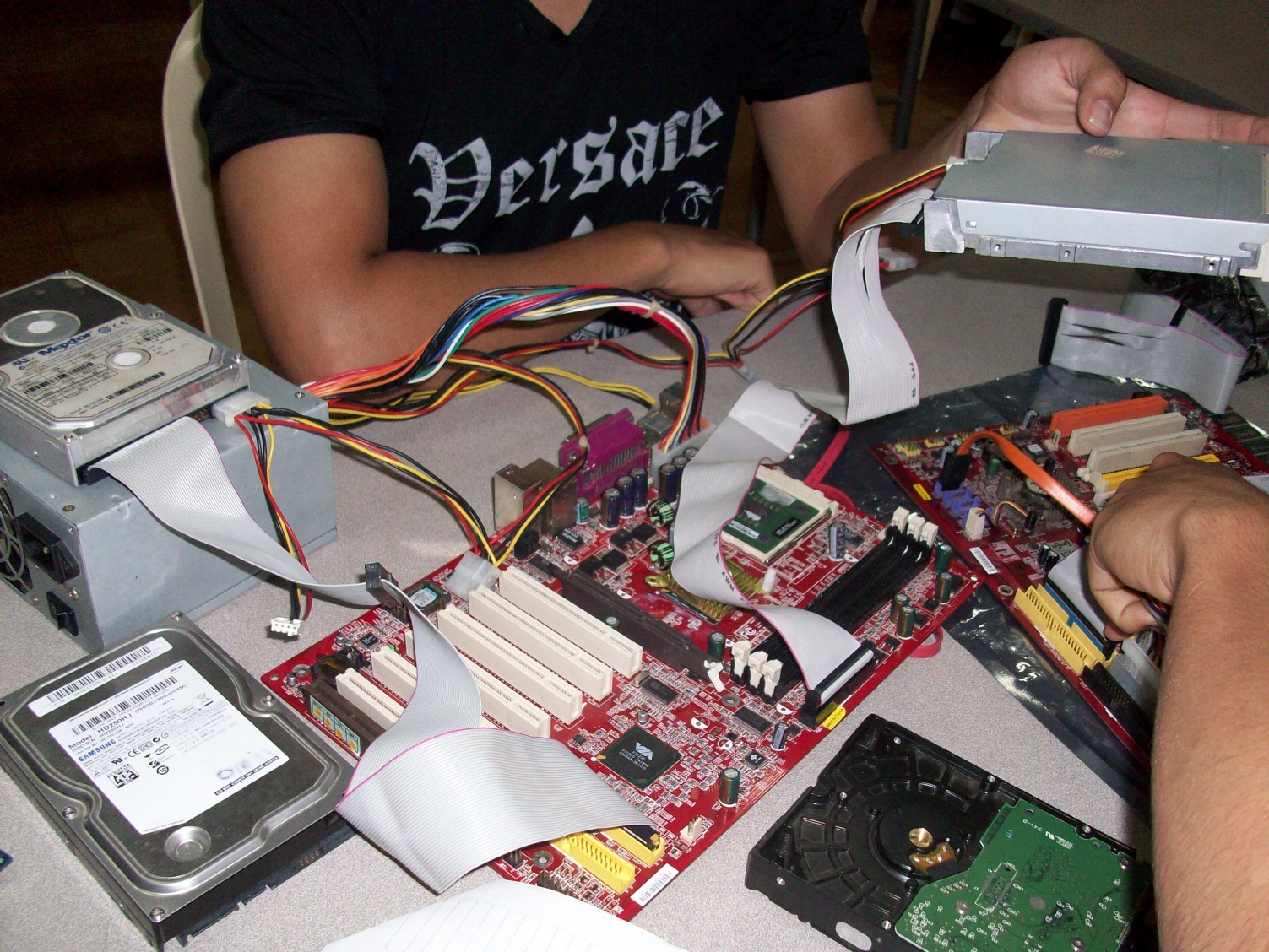 Hacer las conexiones correctas
2. MANTENIMIENTO DE COMPUTADORES
Ensamblar y desensamblar el computador
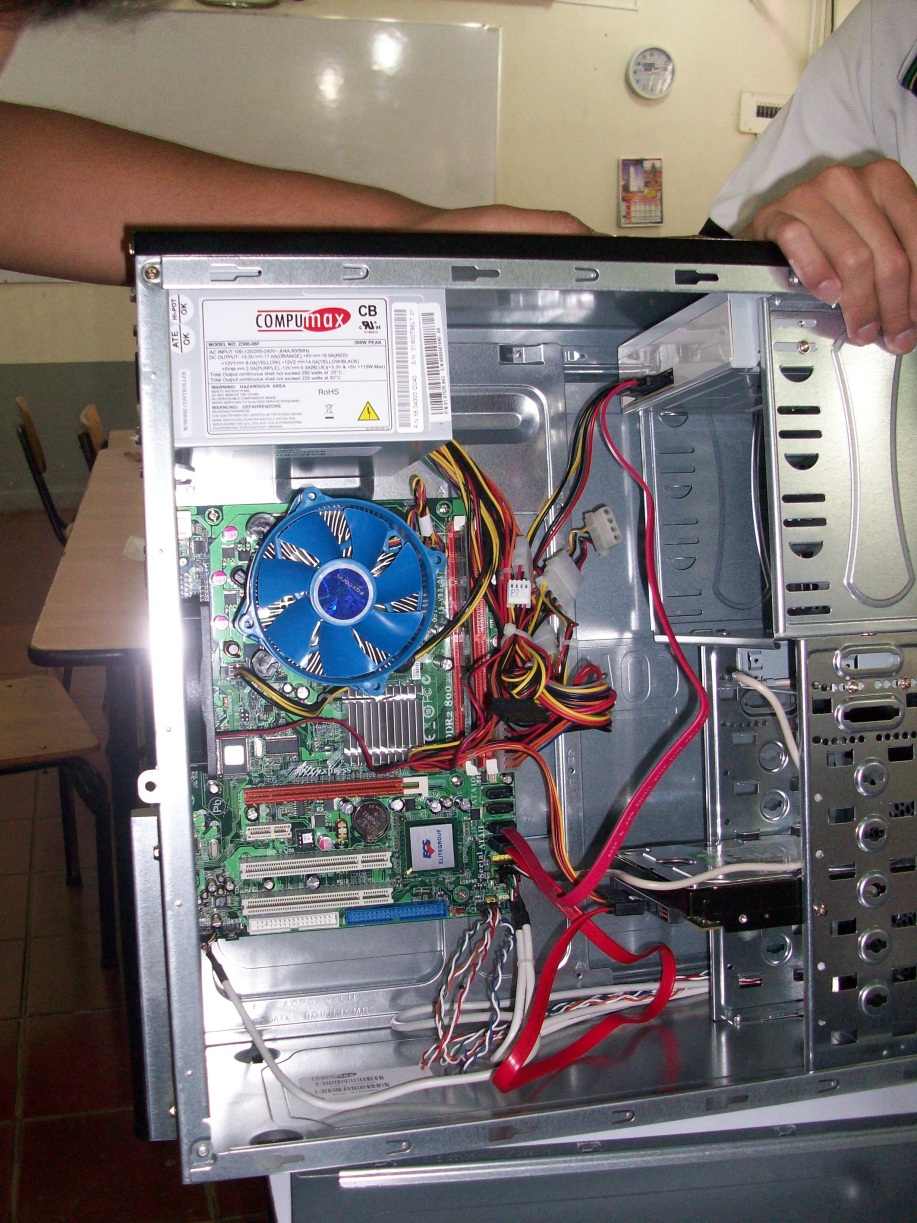 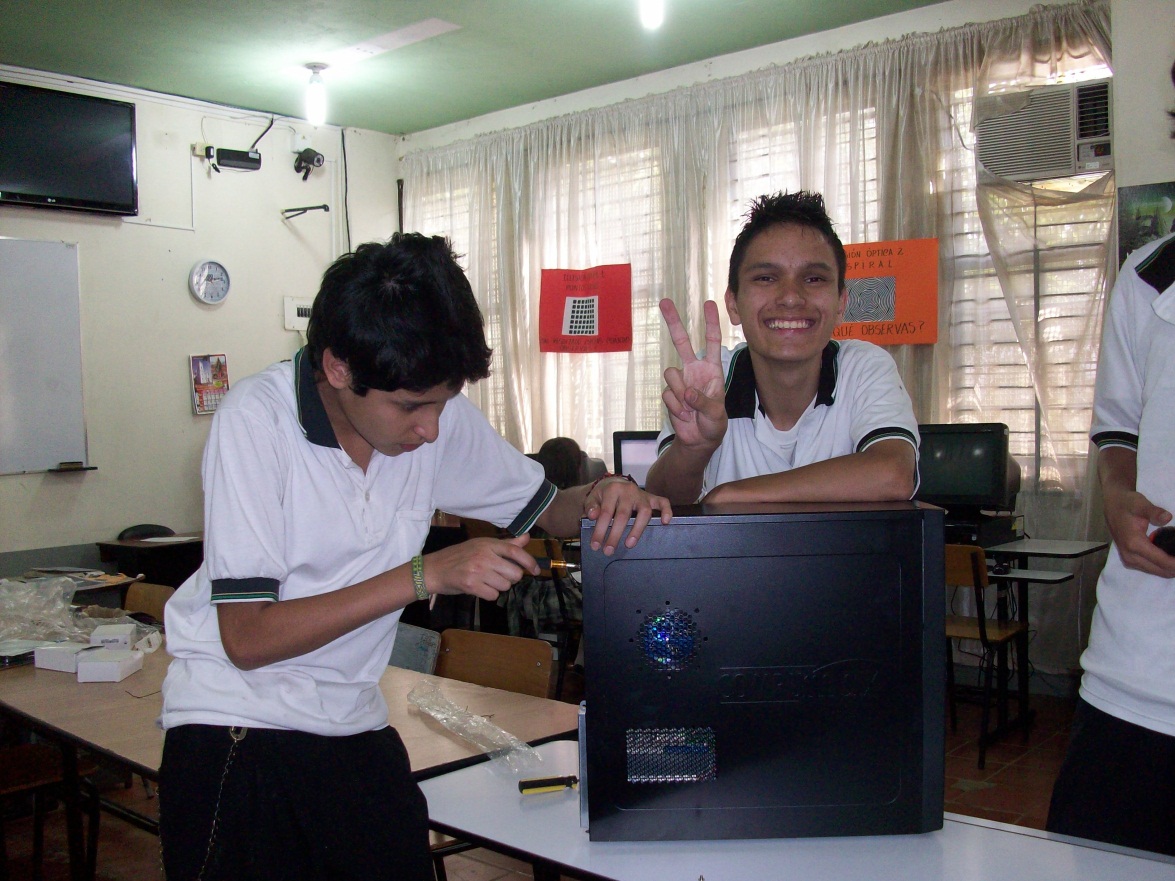 2. MANTENIMIENTO DE COMPUTADORES
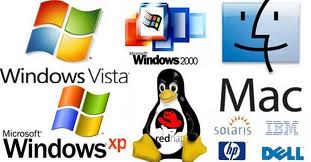 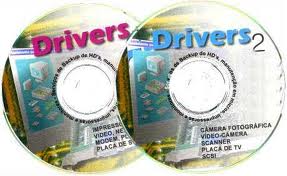 Instalar software
Sistemas Operativos
controladores
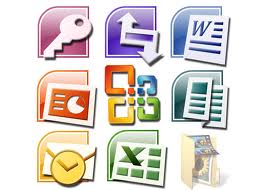 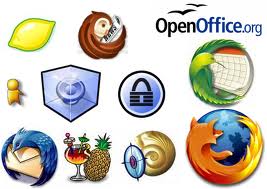 Aplicaciones
Ofimáticas
2. MANTENIMIENTO DE COMPUTADORES
Mantenimiento preventivo
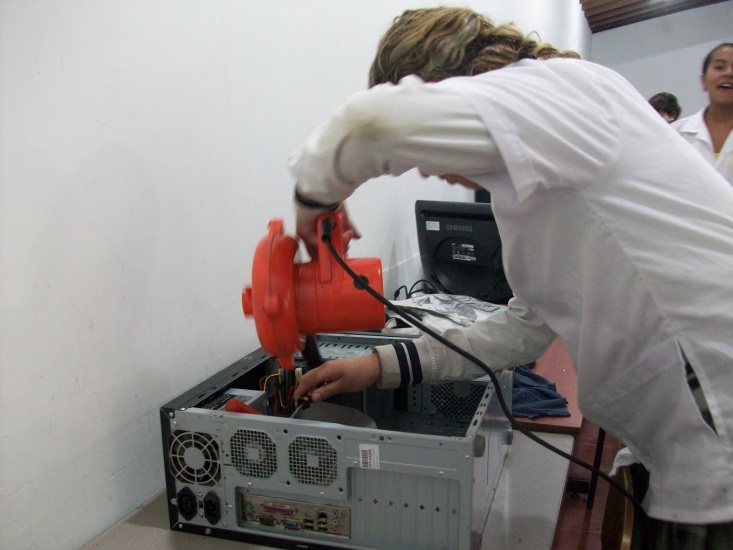 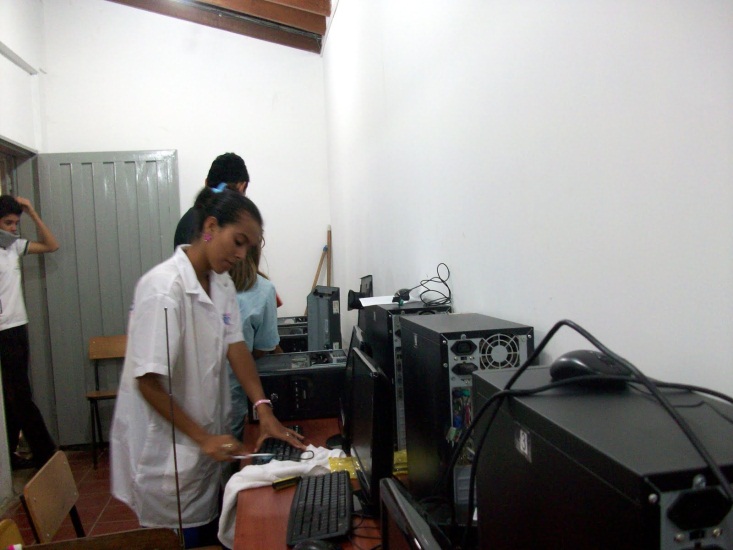 2. MANTENIMIENTO DE COMPUTADORES
Diagnóstico y solución de fallas
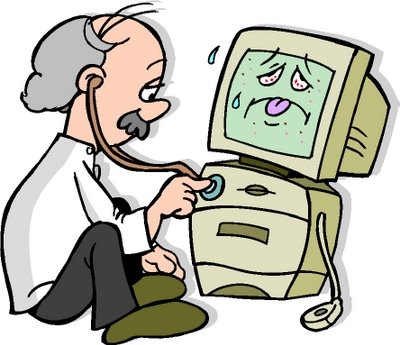 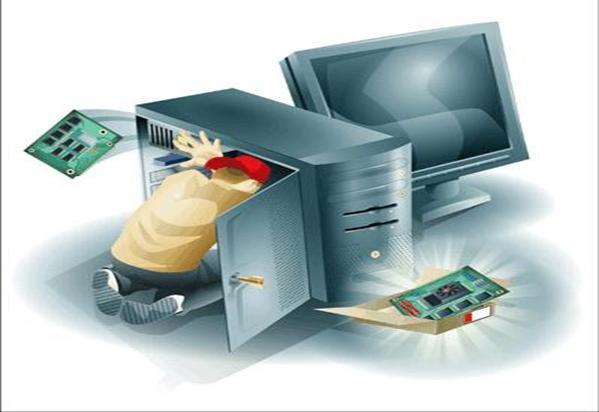 3. REDES DE DATOS
Conocer y utilizar la herramienta
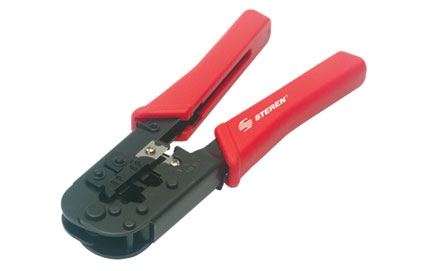 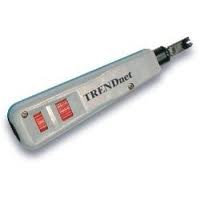 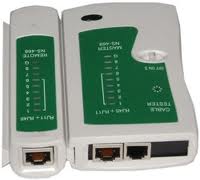 3. REDES DE DATOS
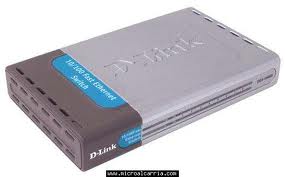 Diseñar redes
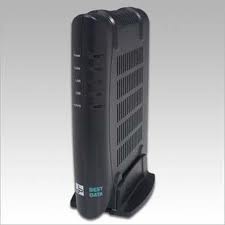 Configurar dispositivos
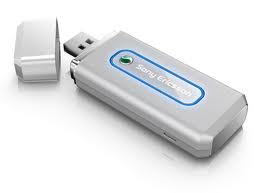 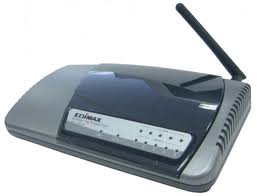 3. REDES DE DATOS
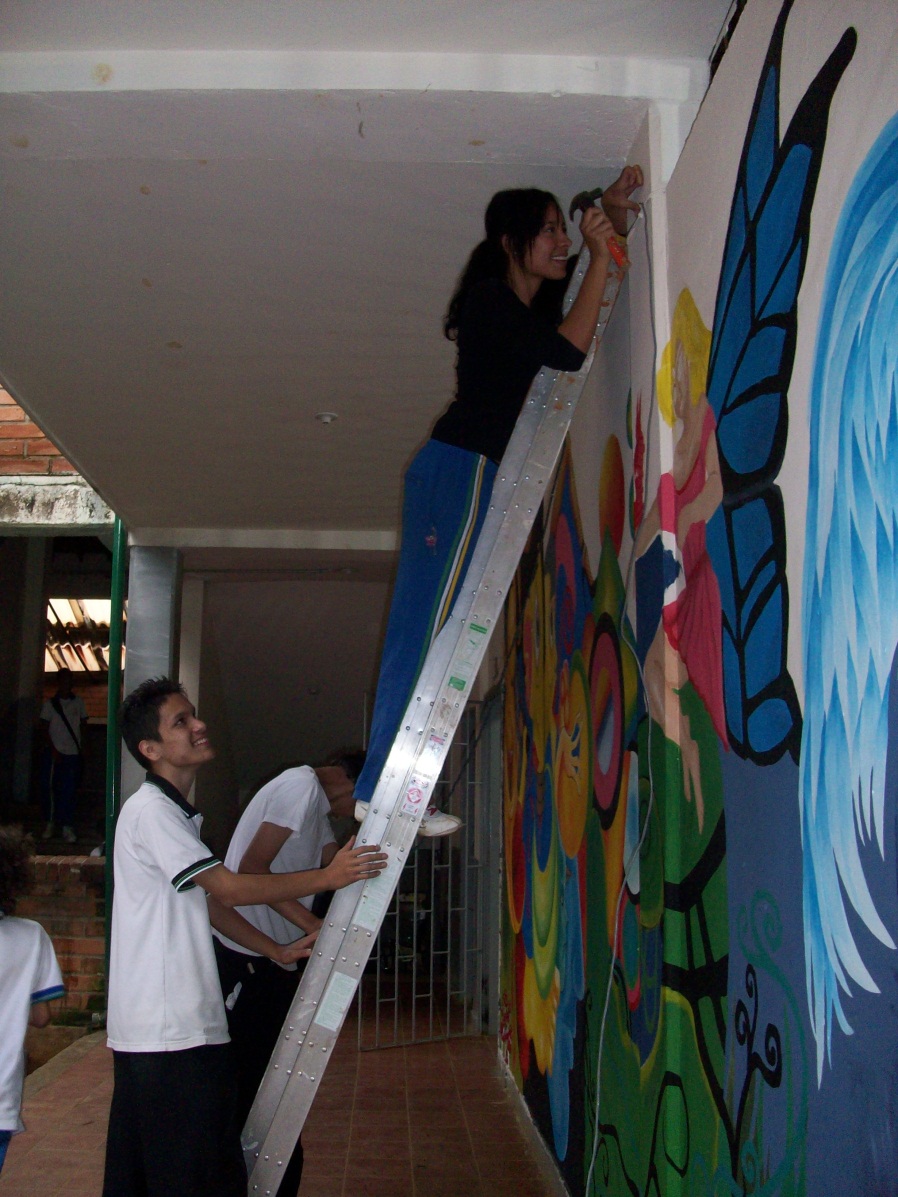 Instalar red por cable o inalámbrica
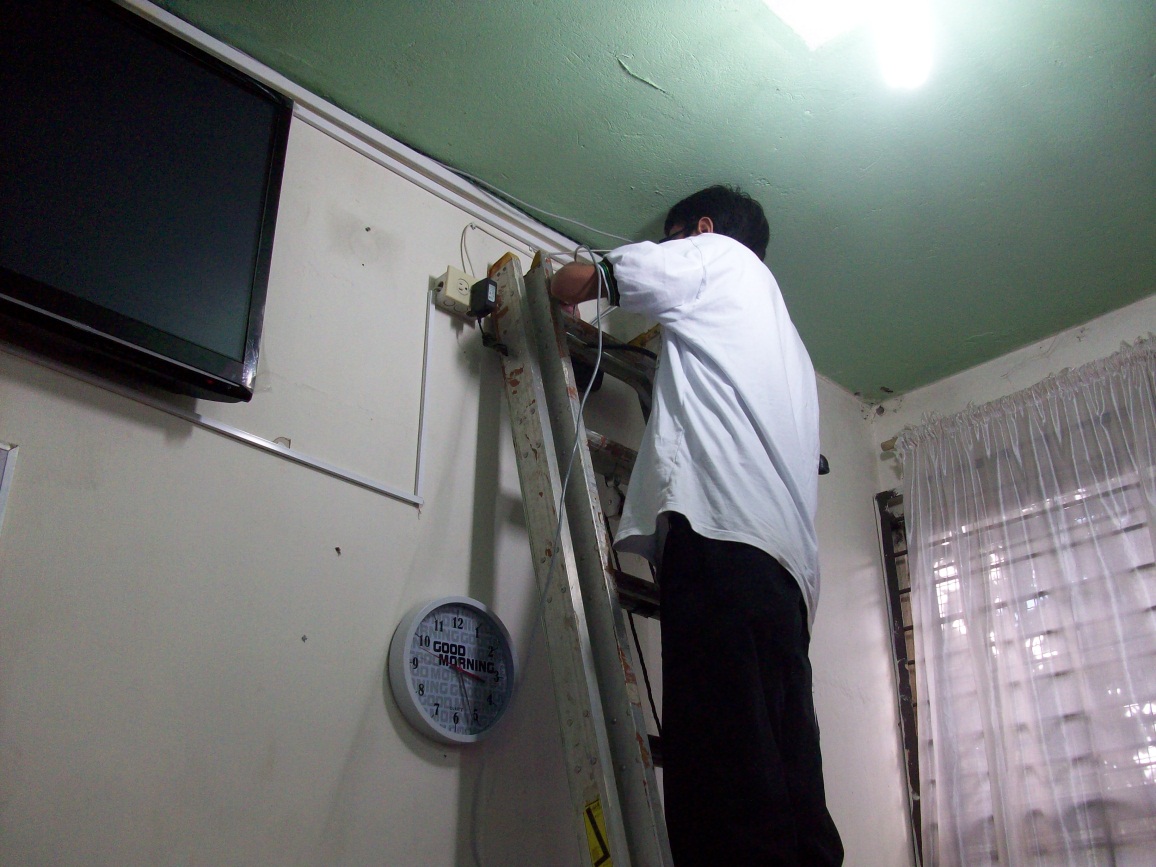 3. REDES DE DATOS
Instalar red por cable o inalámbrica
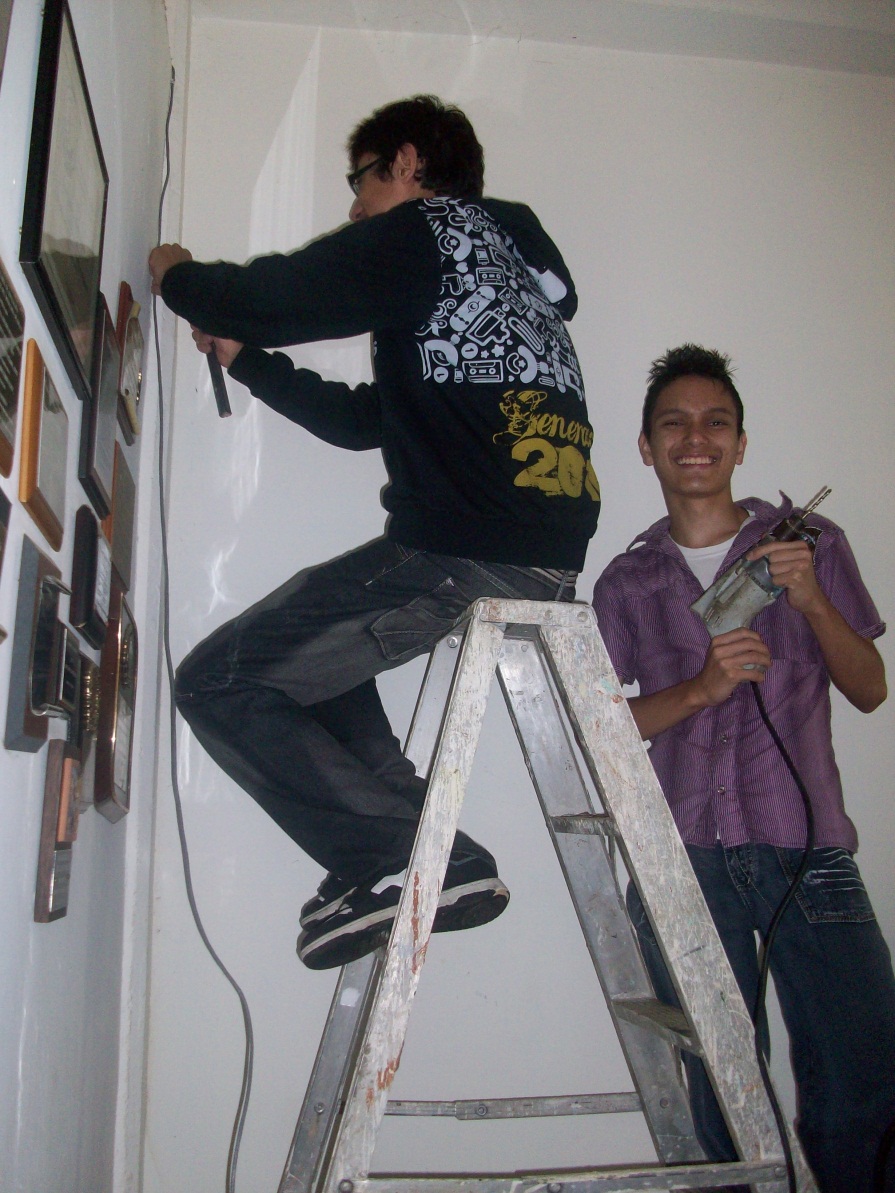 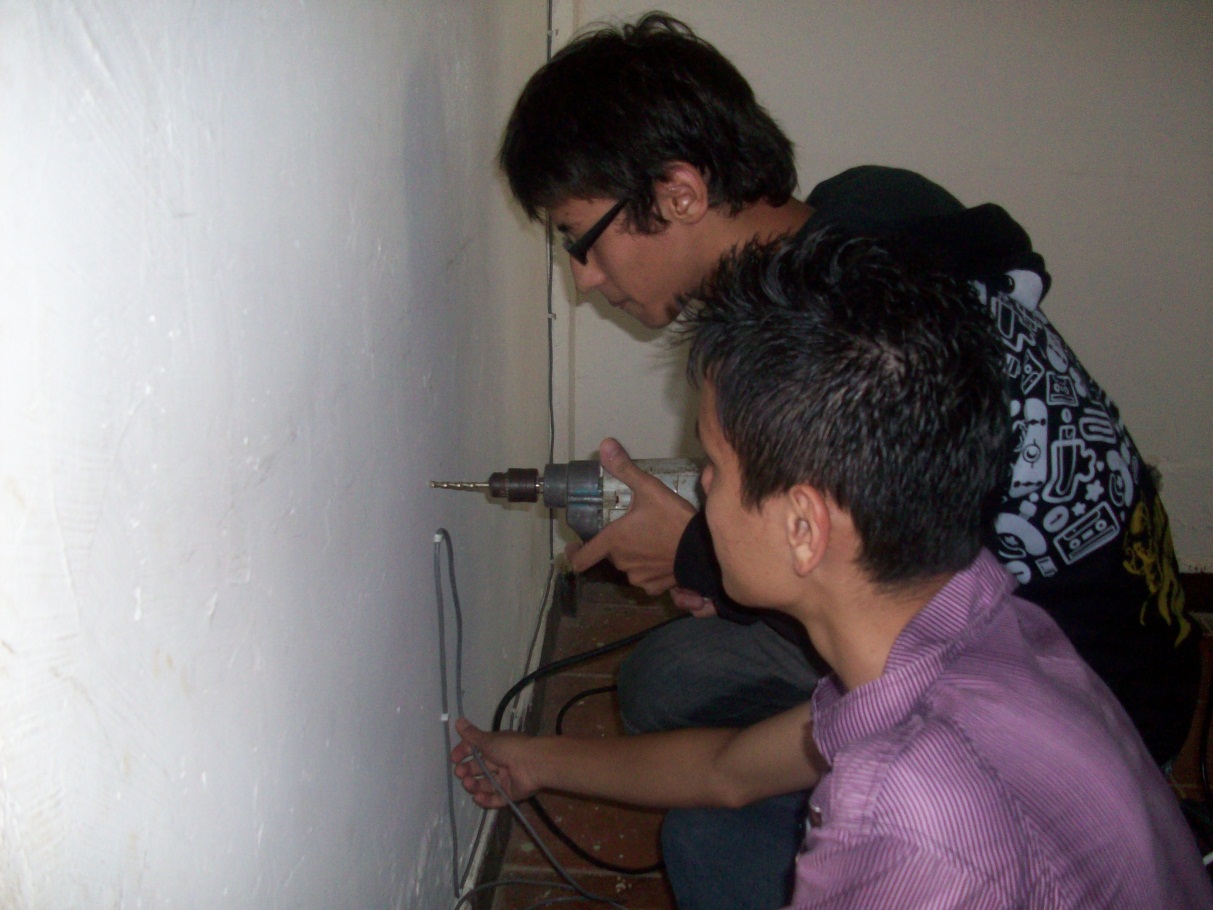 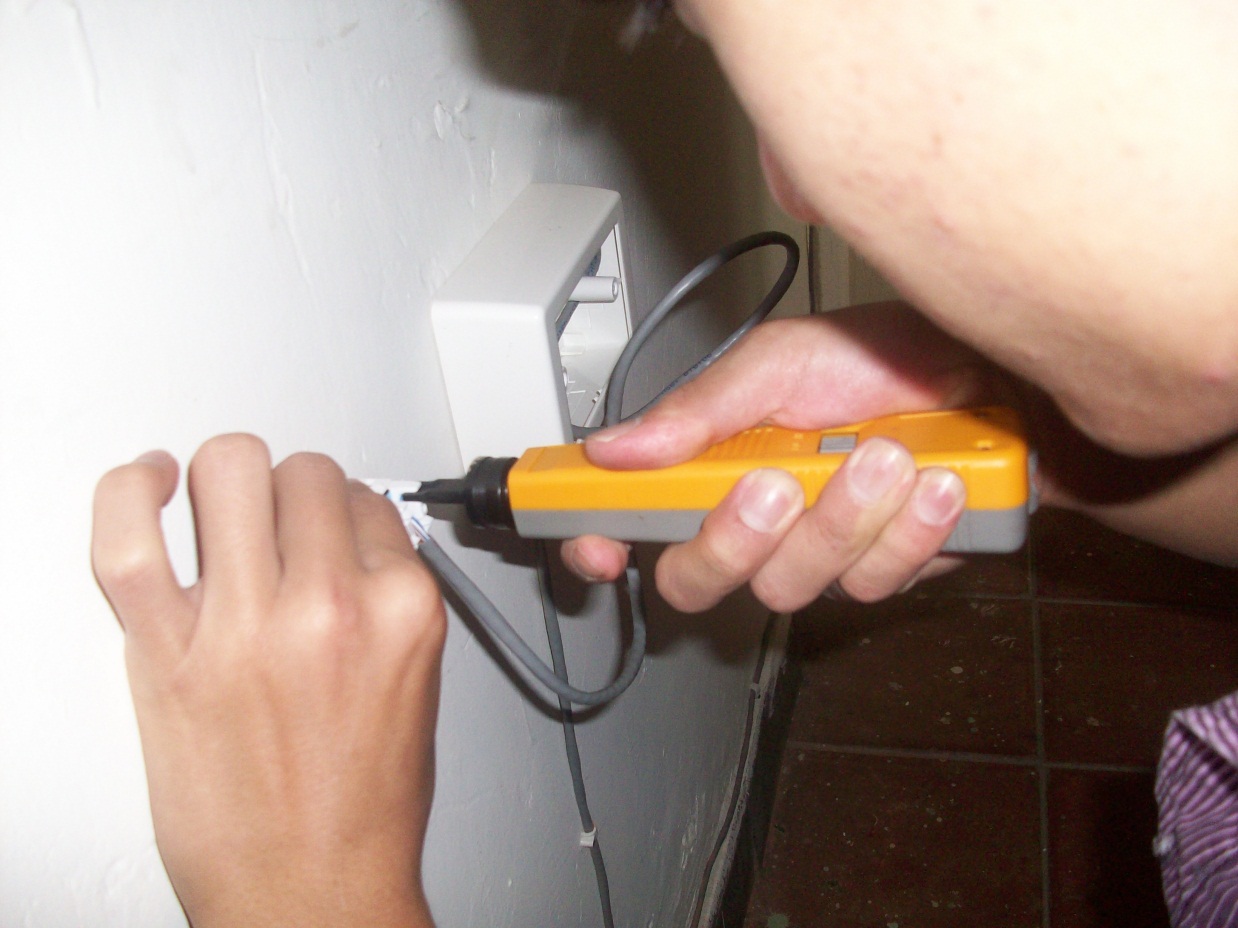 3. REDES DE DATOS
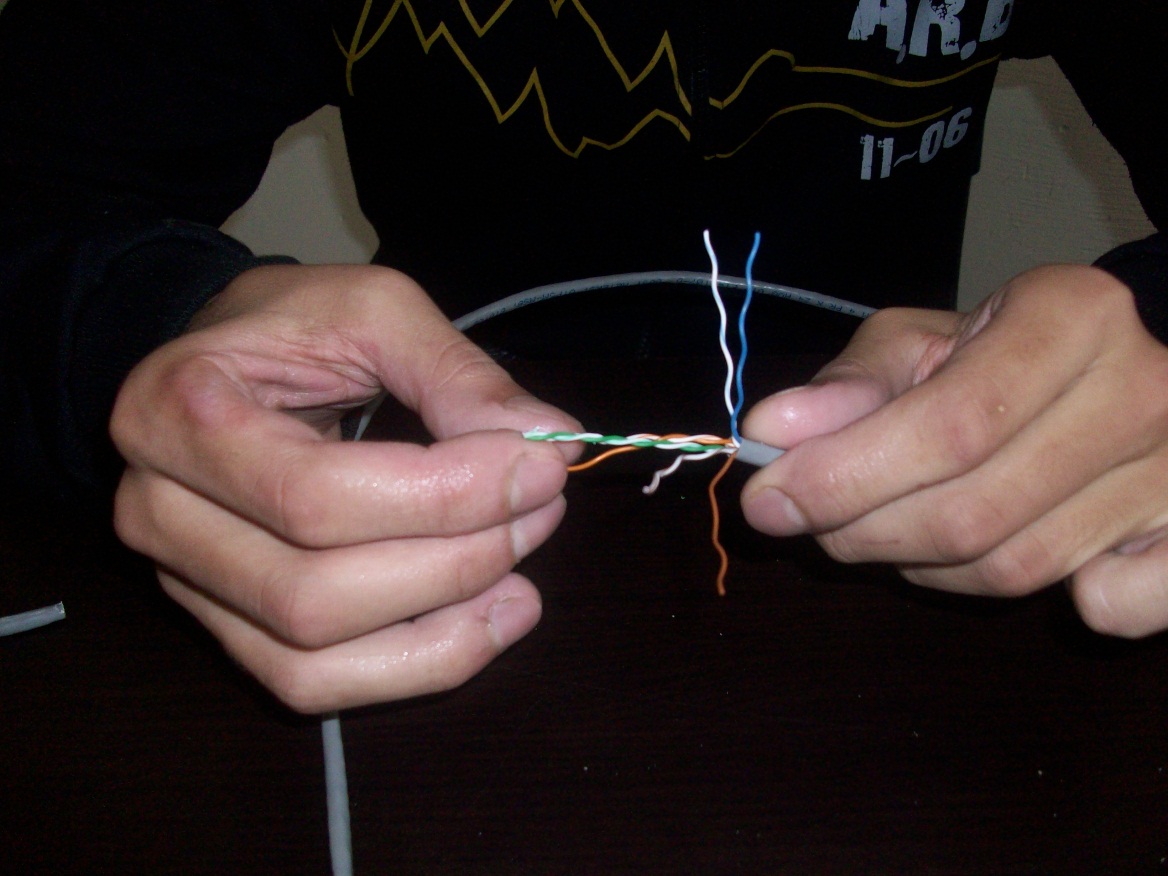 Ponchar los patchs cords
3. REDES DE DATOS
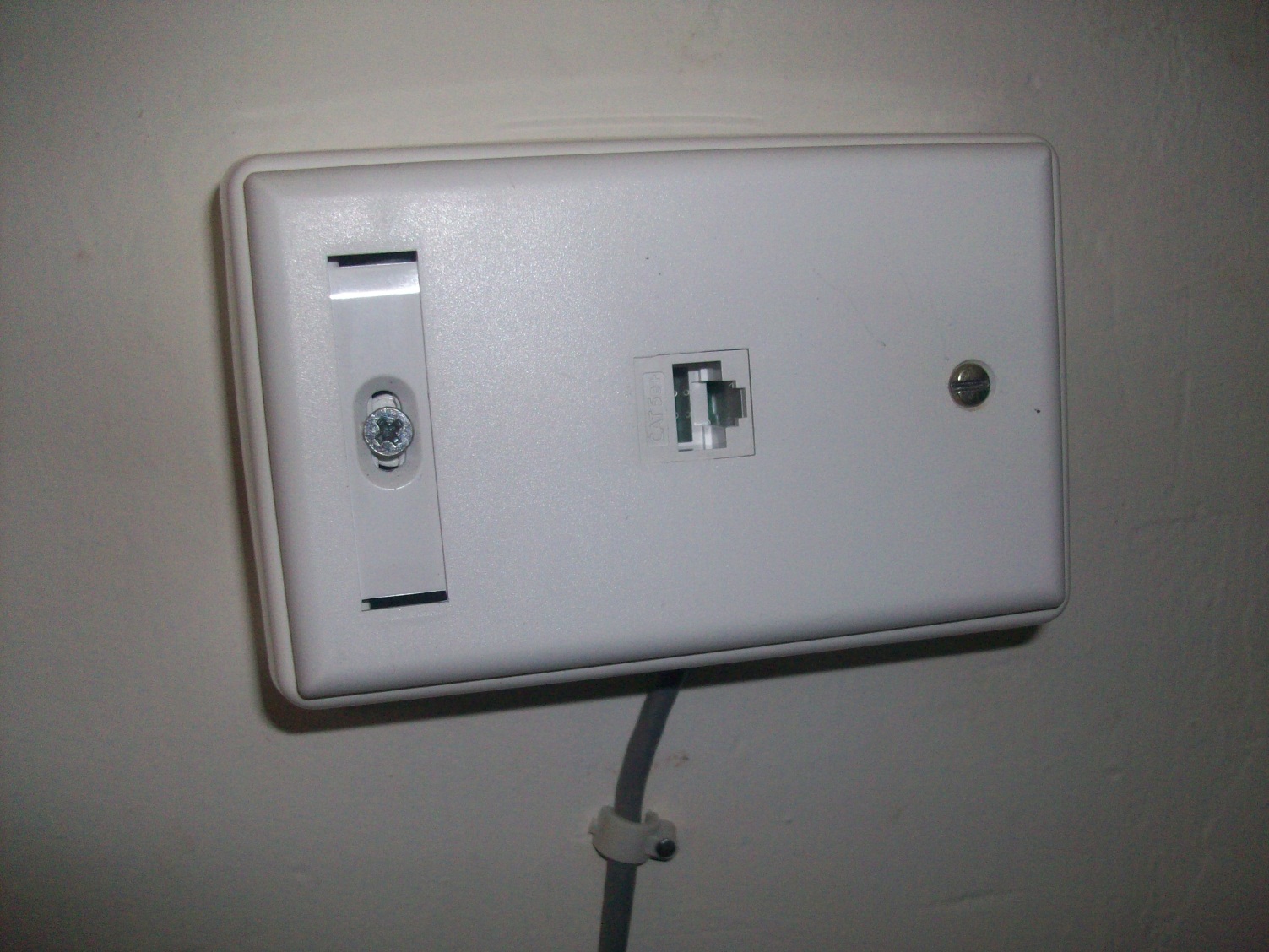 Organización de los puntos
VENTAJAS DEL EGRESADO
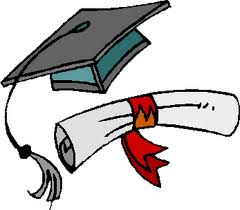 Obtendrá el certificado del SENA de Técnico en Sistemas.

Será competente para laborar en una empresa de mantenimiento de computadores

Será competente para laborar en una empresa de cableado estructurado.

Podrá realizar trabajos independiente.

Podrá continuar sus estudios de Tecnología en el SENA